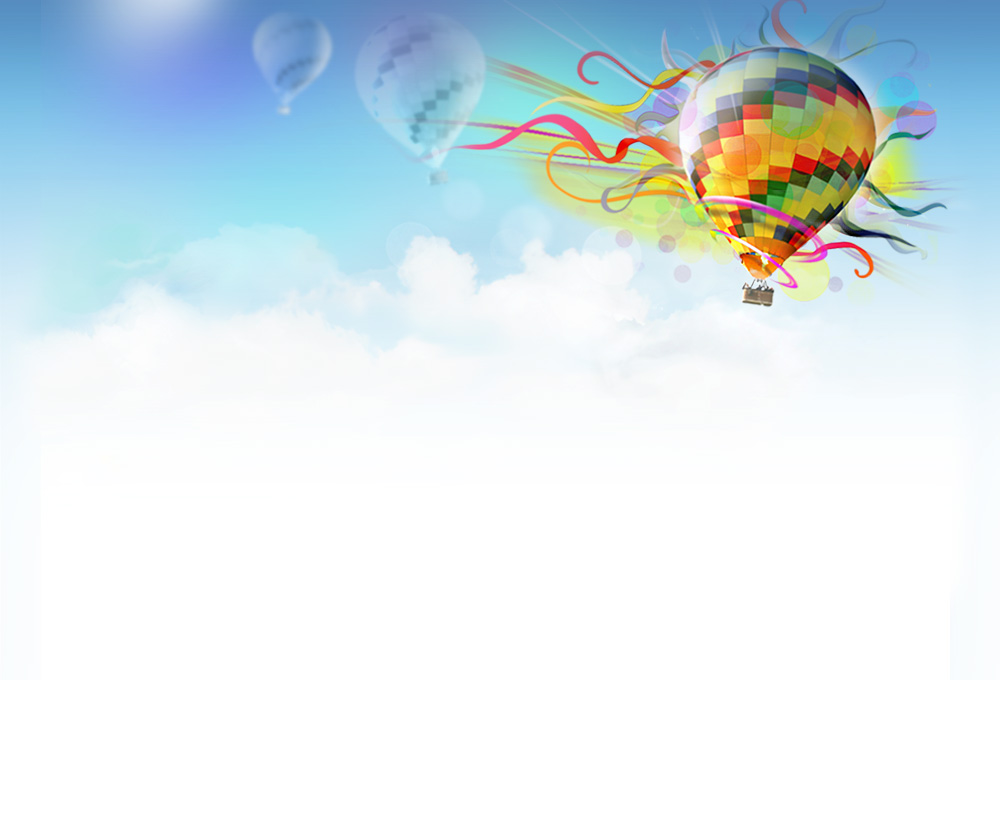 Муниципальное бюджетное дошкольное образовательное учреждение
 центр развития ребенка – детский сад « 180 г.о. Самара
Мультимедийное дидактическое пособие
для старшего дошкольного возраста
Моя Родина - Россия
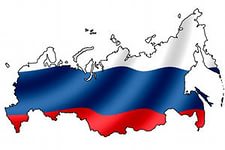 Подготовила:
Воспитатель 
МБДОУ д/с № 180 г.о. Самара
Хасанова Эльвира Ханифовна
Самара, 2015г
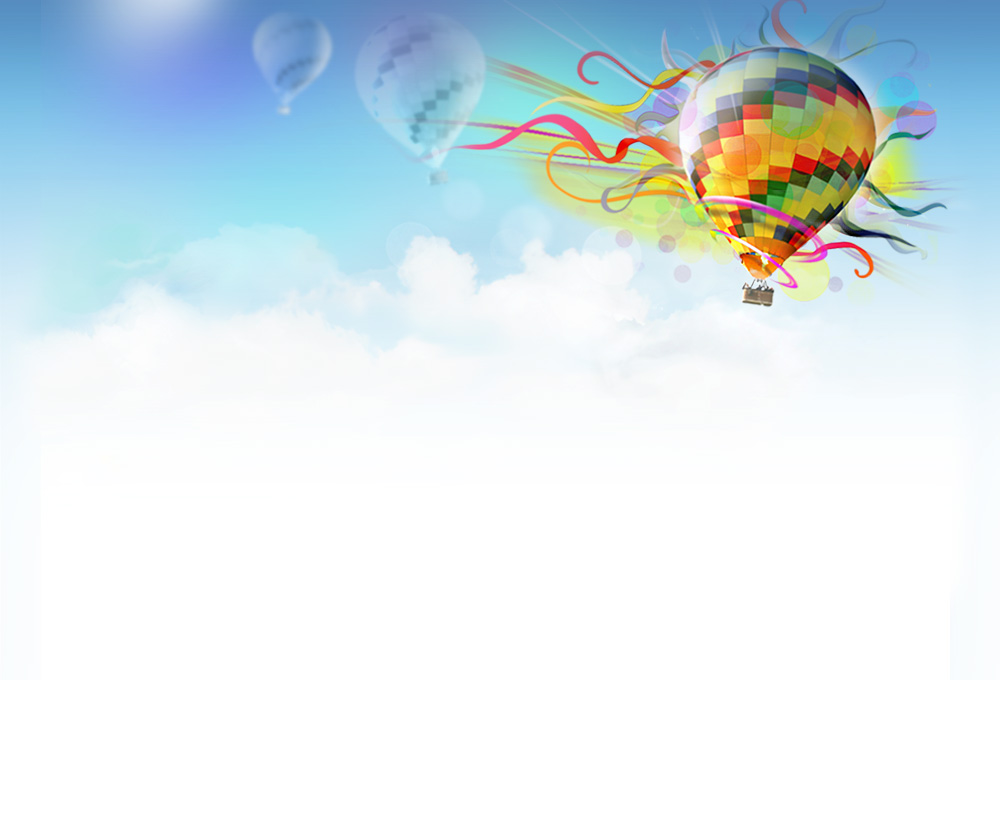 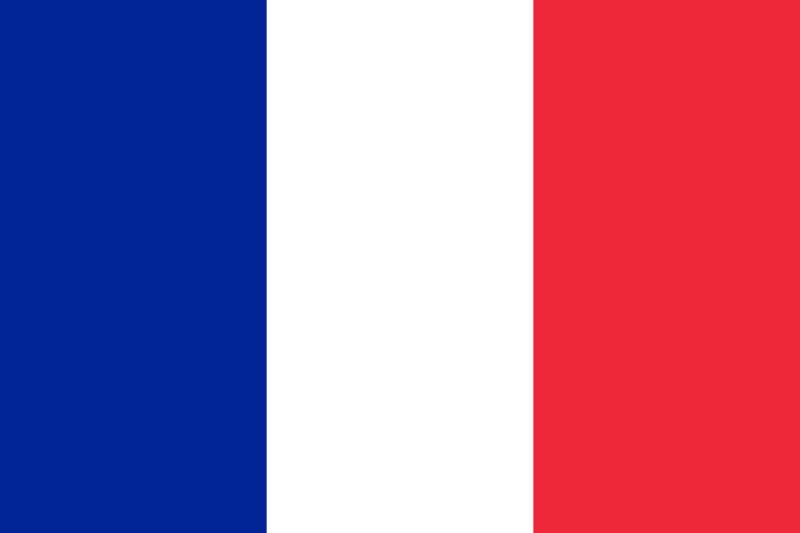 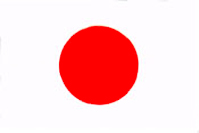 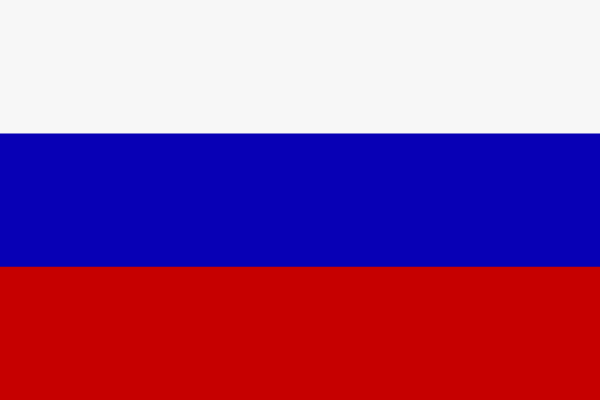 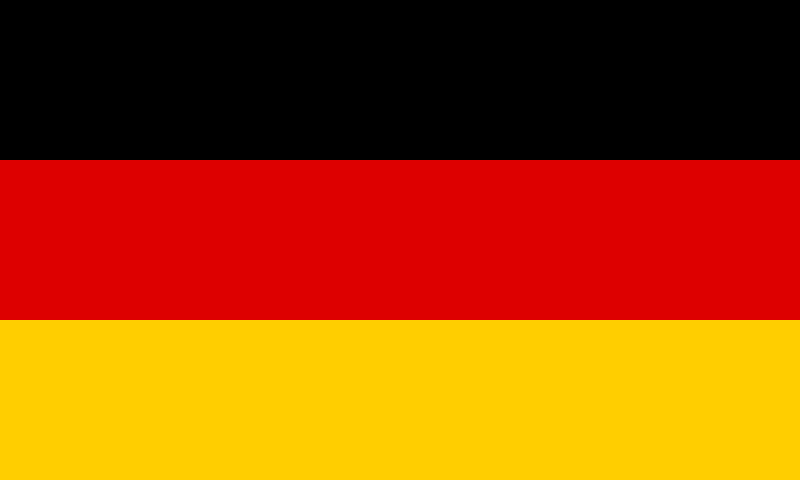 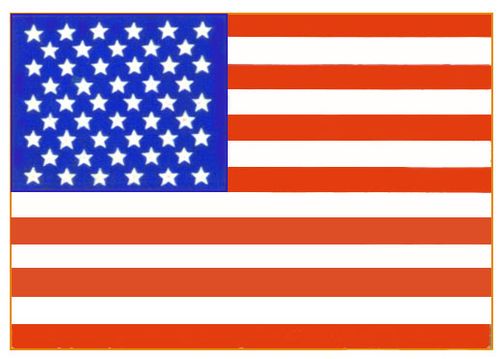 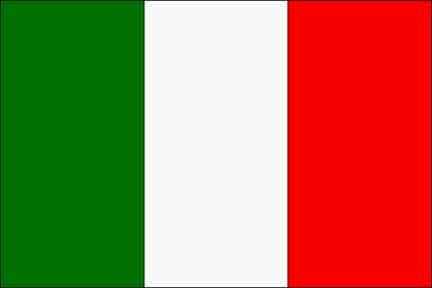 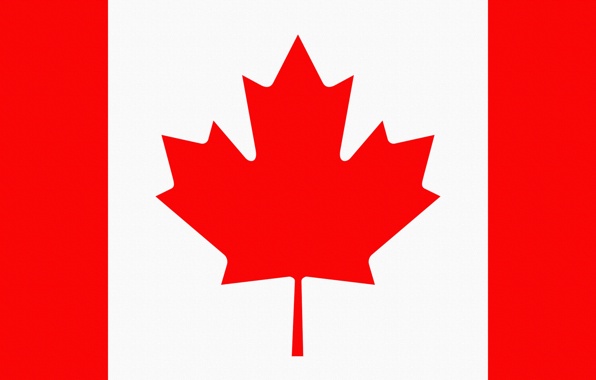 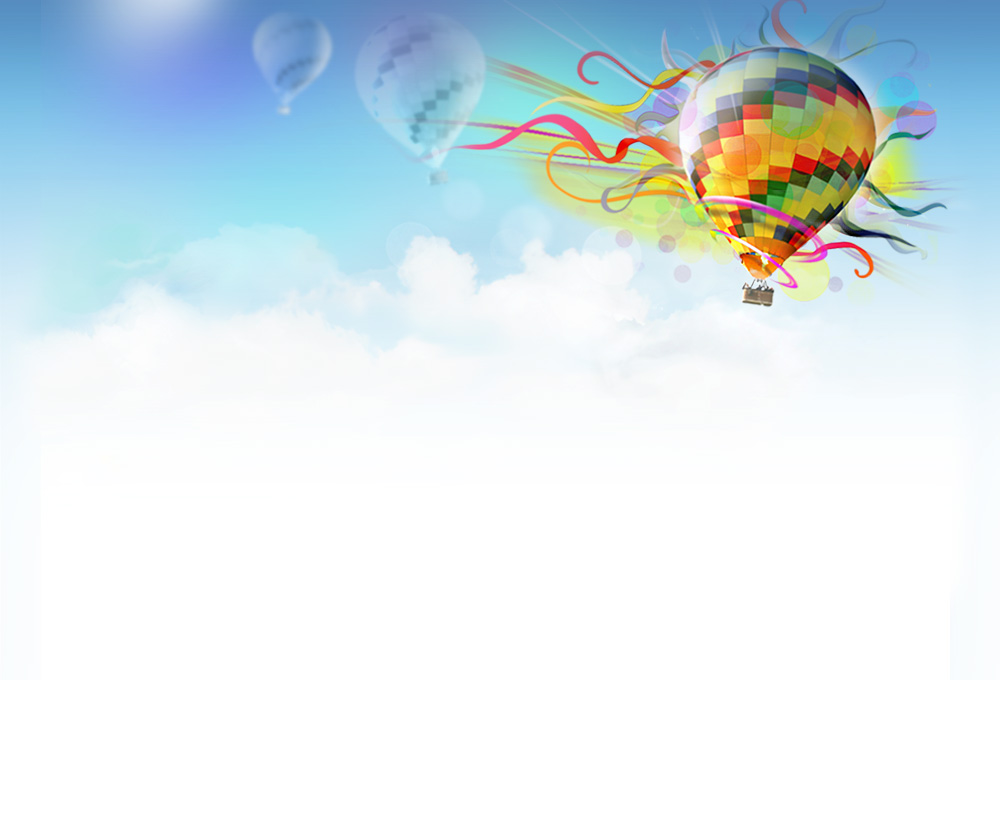 Спасибо за игру